Les proceeds de separations.
Fait par Sarah-Maud
Sédimentation: Laisser reposer, Mélange hétérogène
Décentation: transvider, Mélange hétérogène

Résidu
Filtration: papier-filtre, Mélange homogenes

Résidu
Filtreur
Évaporation: Chauffe, soluté
Distillation: Refroidir avec eau froide
Eau froide
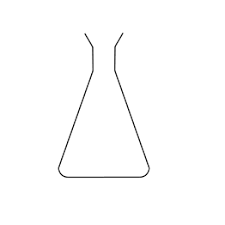